Physical Electronics                           lecture-11
Dr. Suha I. Al- Nassar
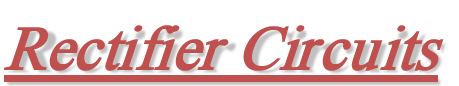 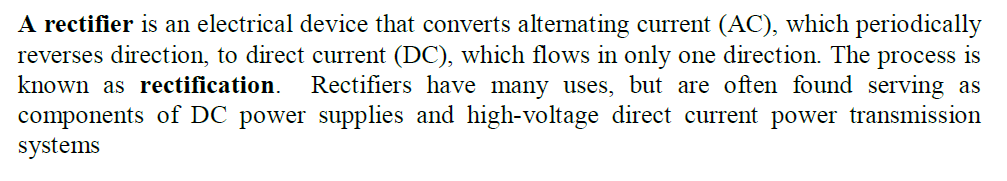 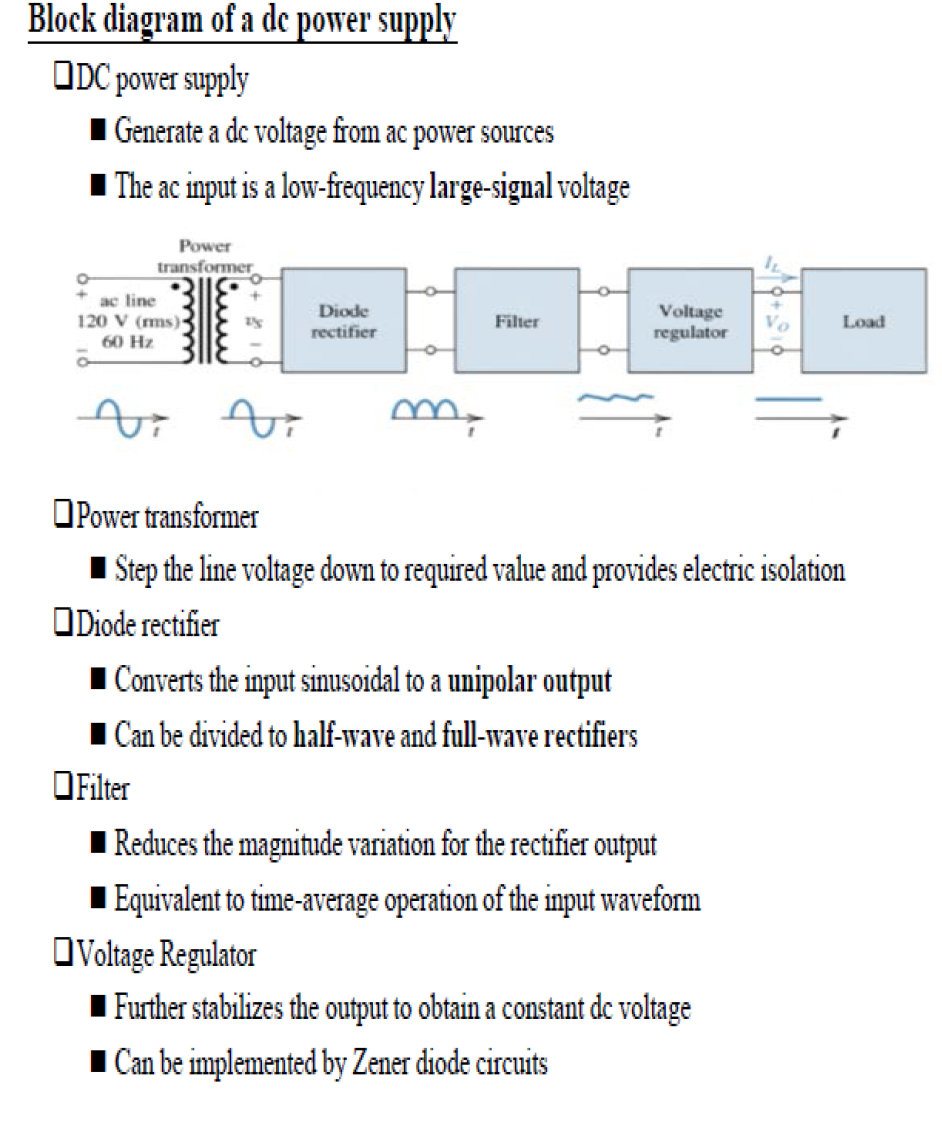 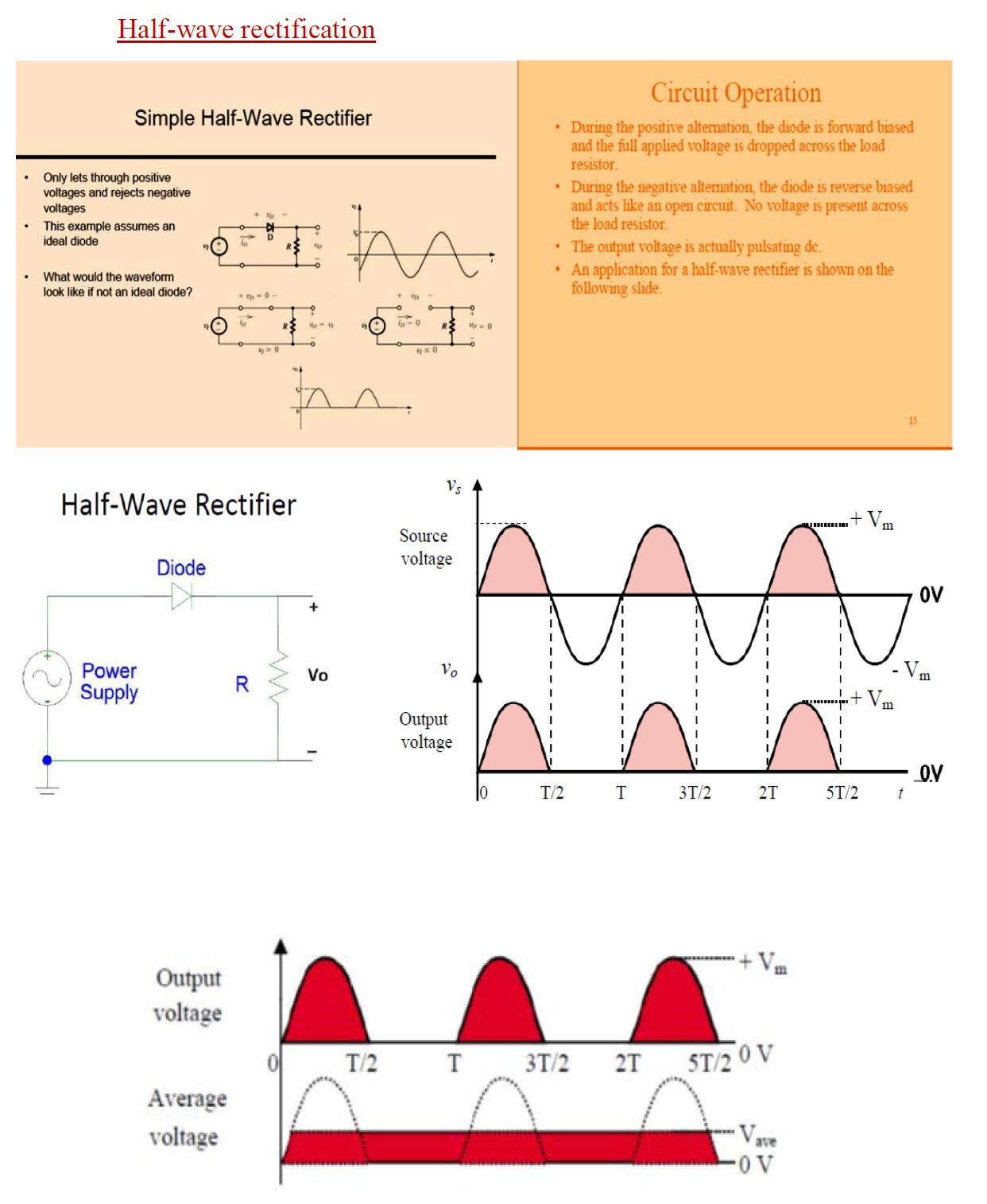 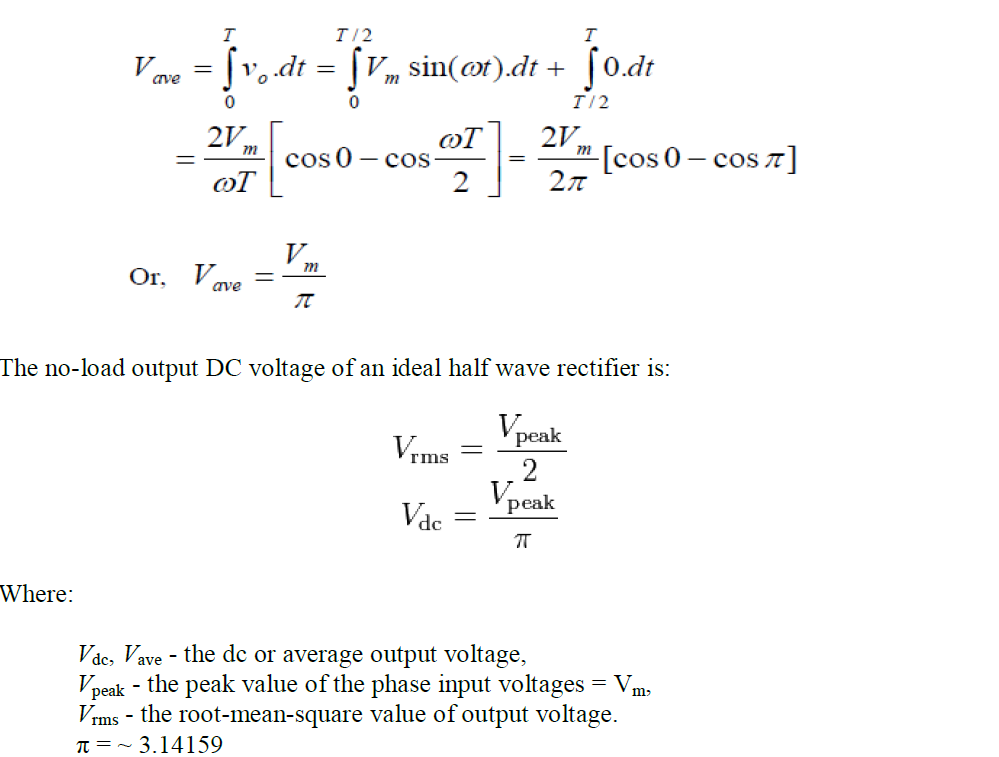 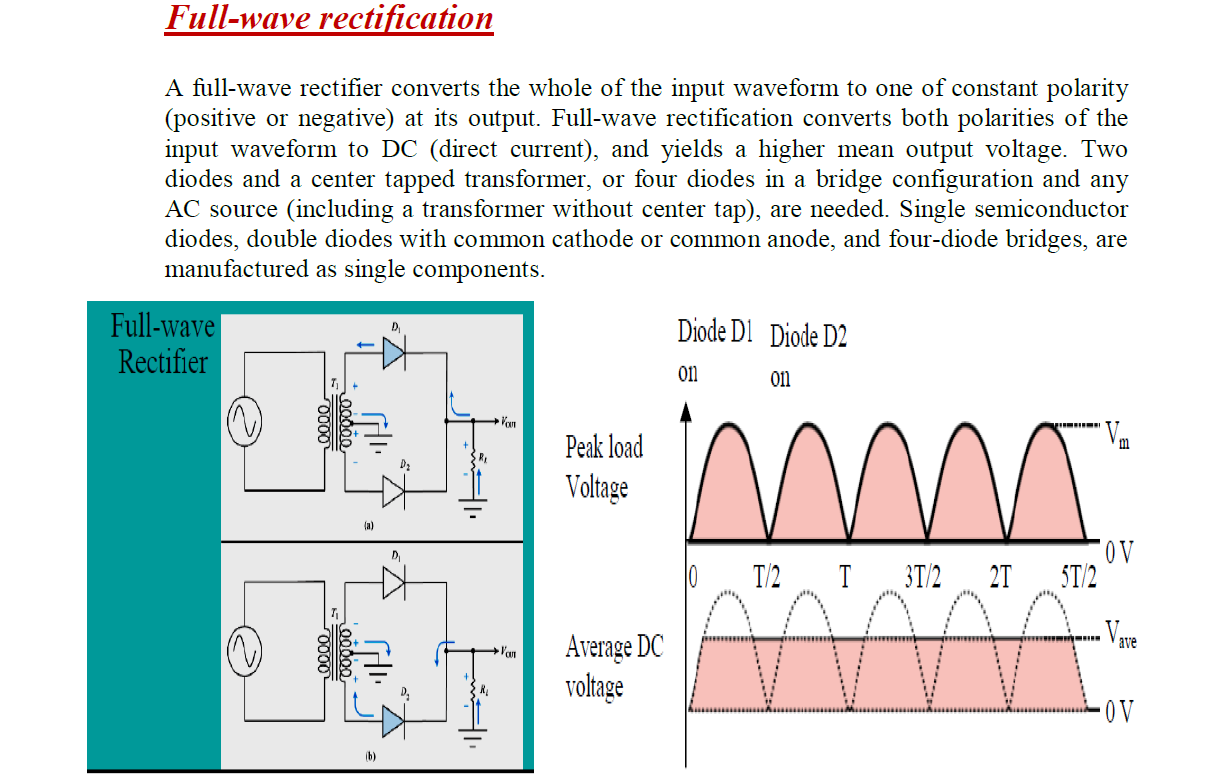 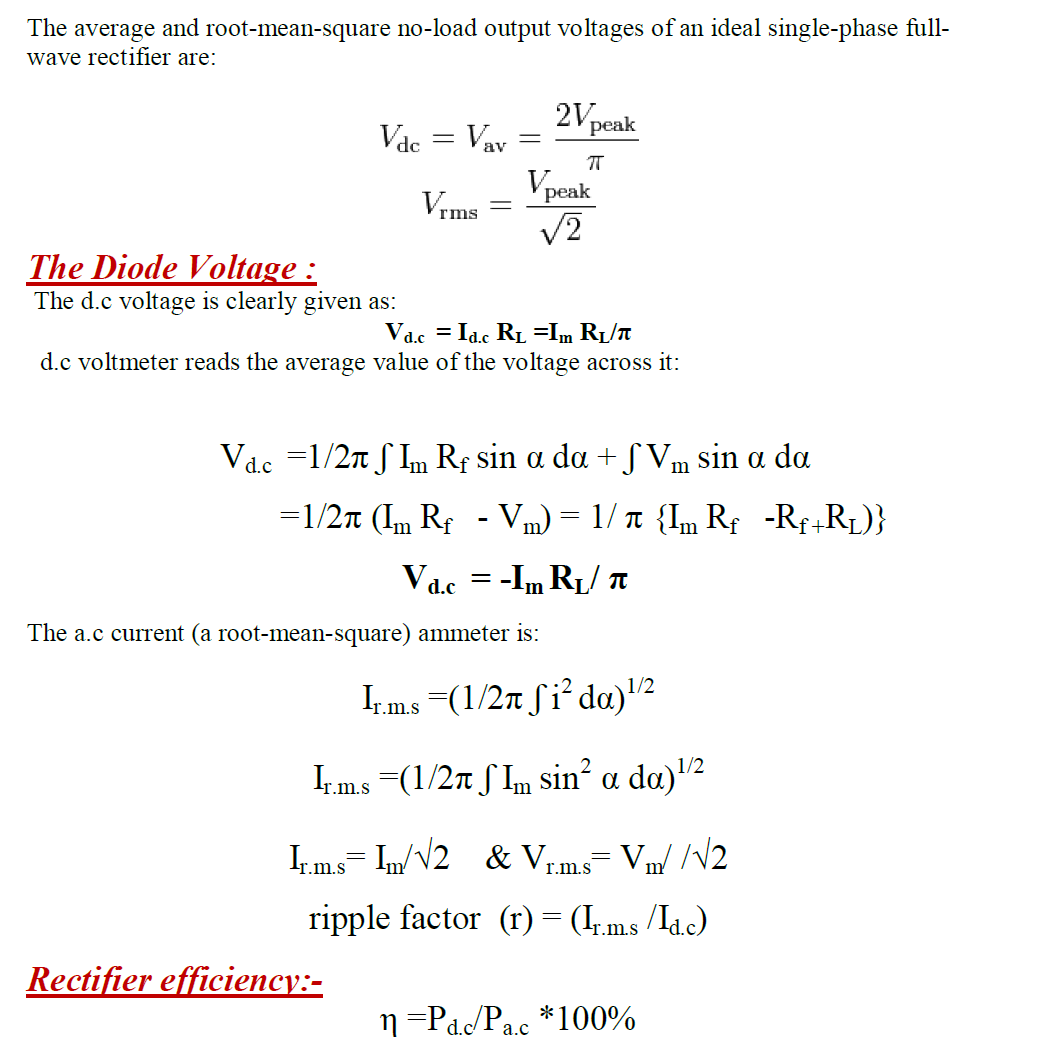 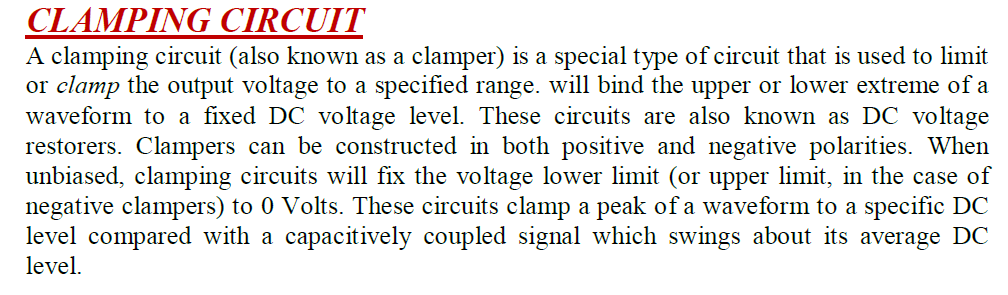 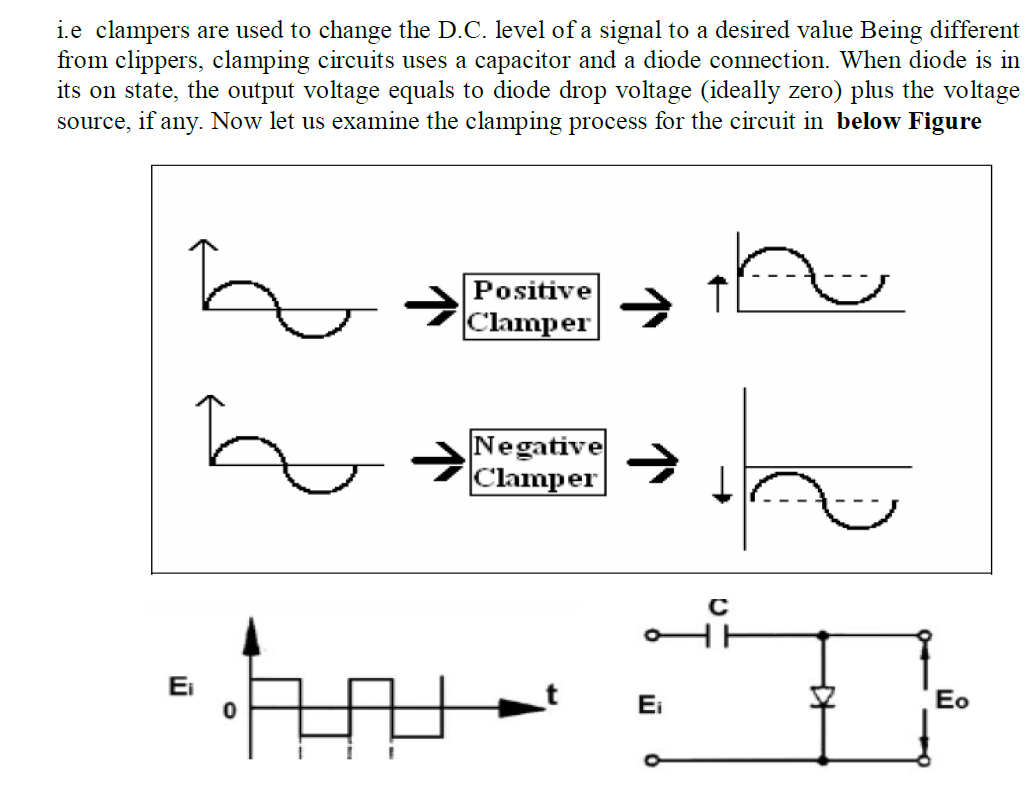 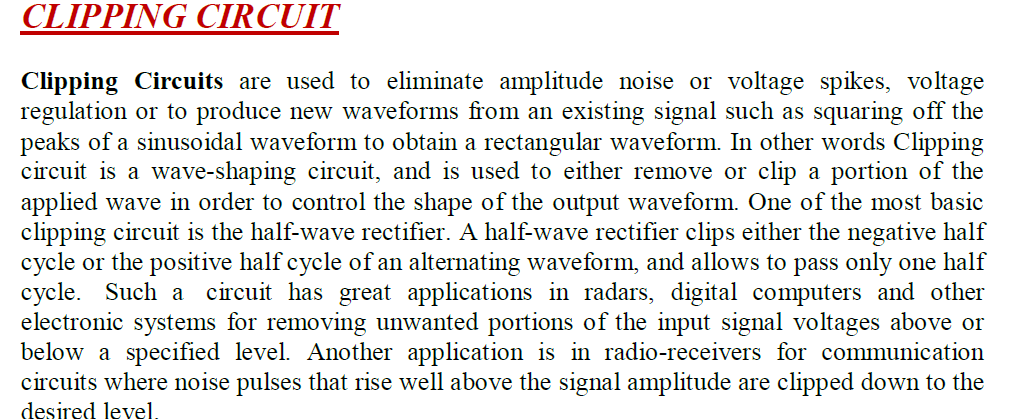 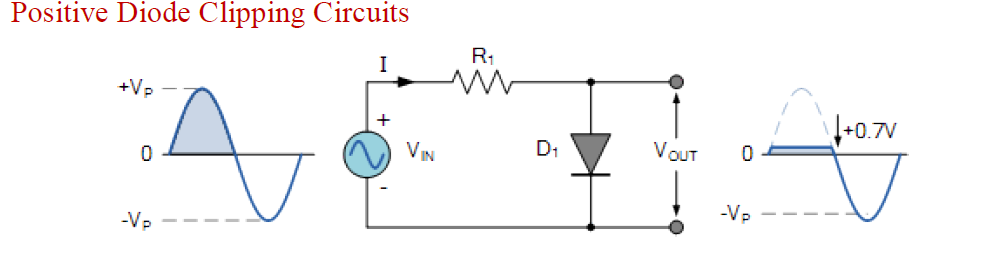 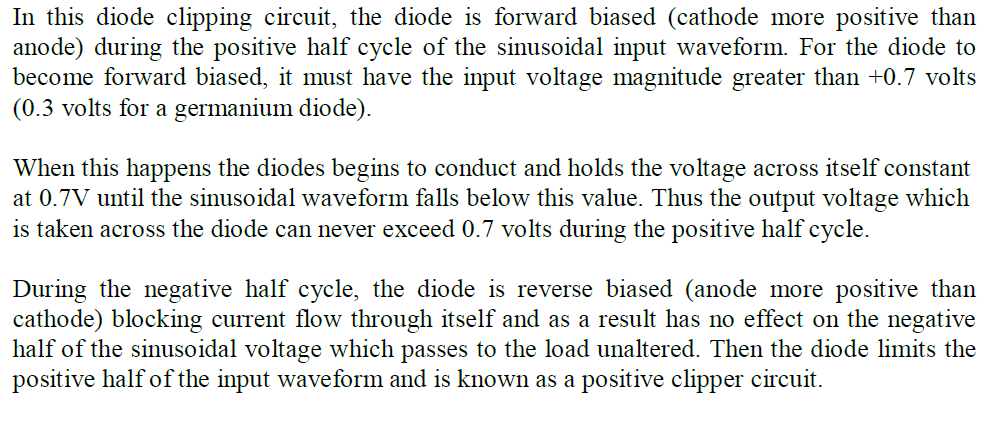 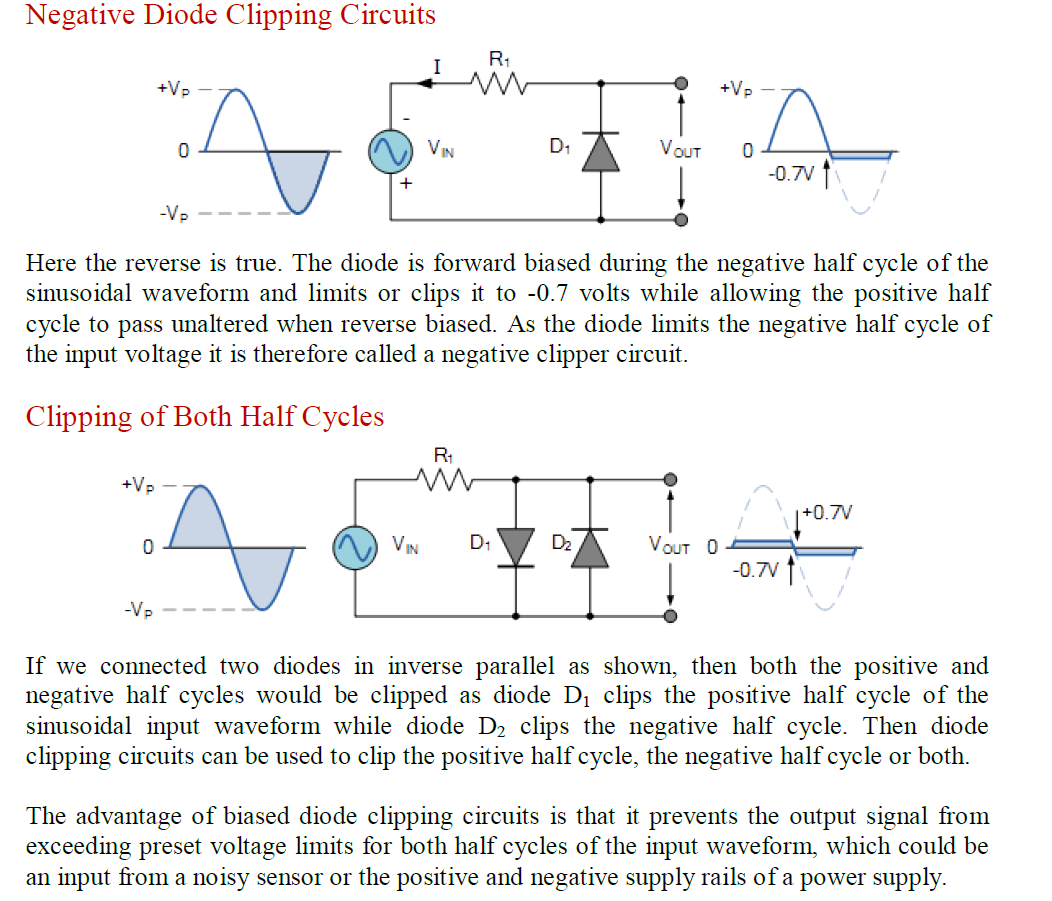 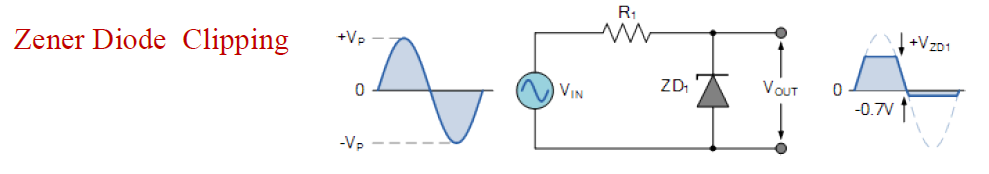 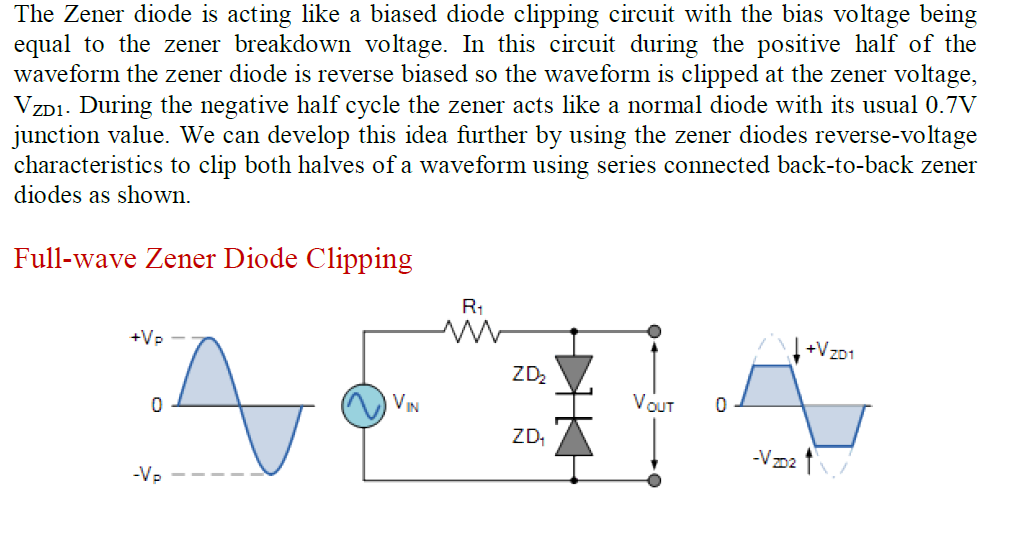 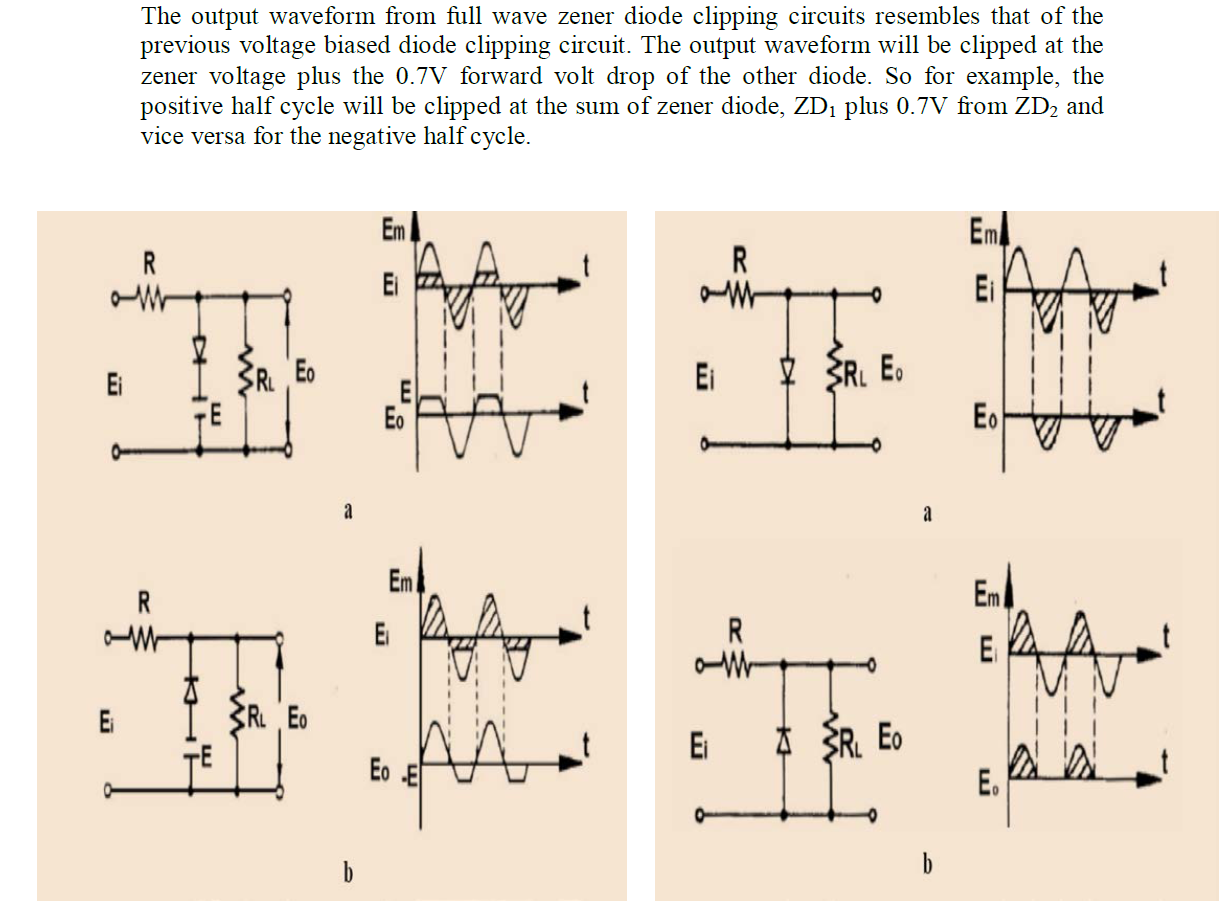